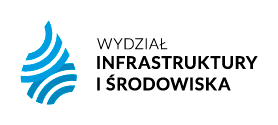 Politechnika CzęstochowskaWydział Infrastruktury i Środowiska Kierunek: Inżynieria środowiska
Praca dyplomowa inżynierskaAdsorpcja barwników kationowych z roztworów wodnych na węglu aktywnym
Promotor:
dr inż. Imię Nazwisko
Wykonał:
Imię Nazwisko
Nr albumu: 000000
Częstochowa, 2014
Cel i zakres pracy
Celem pracy jest porównanie efektów sorpcji wybranych barwników kationowych (czerwień anilanowa oraz żółcień złocista anilanowa) na węglach aktywnych z roztworów wodnych o różnym pH. Do badań wykorzystano trzy węgle aktywne różniące się wielkością powierzchni właściwej, porowatością, materiałem wyjściowym. Wykorzystane w badaniach węgle aktywne WG-12, ROW 08 i F-300 są powszechnie stosowane w oczyszczaniu wód.

Zakres badań laboratoryjnych obejmował:
•	przygotowanie węgli aktywnych poprzez ich odpopielanie i suszenie do stałej masy,
•	wyznaczenie izoterm sorpcji barwników dla początkowych stężeń: 10, 25, 50, 100, 150, 200 mg/dm3 przy różnych wartościach  pH.
Wstęp teoretyczny
Adsorpcja jest procesem, który ma na celu związanie substancji (adsorbatu) na powierzchni porowatego ciała stałego (adsorbentu). Proces adsorpcji można podzielić  na trzy rodzaje:

adsorpcja fizyczna - związana z działaniem sił van der Waalsa,

adsorpcja chemiczna, inaczej nazywana chemisorpcją, 

adsorpcja jonowymienna, inaczej nazywana wymianą jonową.
Węgle aktywne są adsorbentami powszechnego użytku, posiadające dobre parametry sorpcyjne. Ze względu na swoją uniwersalność oraz korzystne parametry, węgle aktywne znalazły szerokie zastosowanie w procesach oczyszczania wody, ścieków oraz gazów, a także w różnych gałęziach przemysłu: produkcja leków, przemysł zbrojeniowy (maski przeciwgazowe), przemysł spożywczy itd. 
Węgle aktywne występują w postaci:
granulowane węgle aktywne (GWA),
pyliste węgle aktywne (PWA),
aktywowane włókna węglowe (AWW).
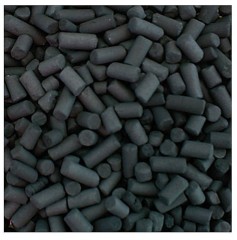 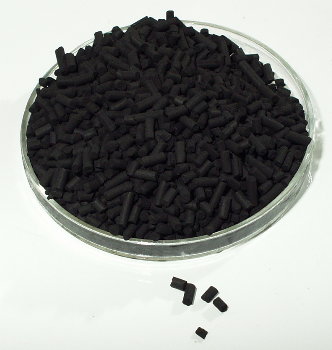 Barwniki (inna nazwa – związki barwne) to związki, które podczas kontaktu z różnymi substancjami, materiałami łączą się z nimi trwale, nadając barwę. W skład barwników wchodzą substancje tj.: związki heterocykliczne, pochodne węglowodorów.
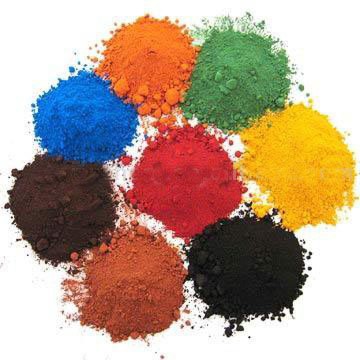 Metodyka badań
Do badań użyto trzech rodzajów węgli aktywnych: F-300, ROW 08               i WG 12.
Tabela 1. Charakterystyka węgli aktywnych
Pomiar właściwości adsorpcyjnych

Adsorpcja wybranych barwników kationowych prowadzona była   w warunkach statycznych.
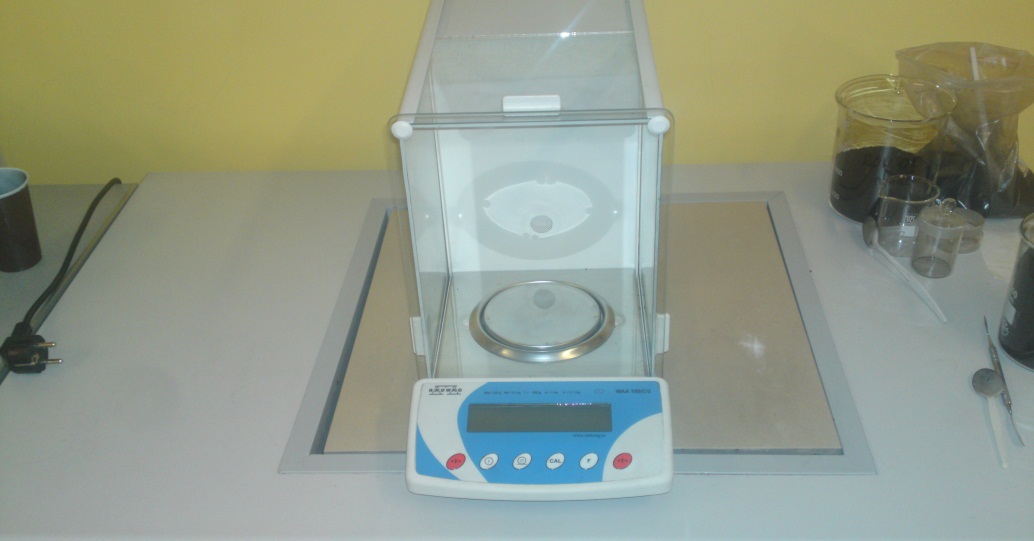 Pomiar właściwości sorpcyjnych dla roztworu zawierającego barwnik wykonywano w kolbach Erlenmeyera   o objętości 250 cm3. Do każdej z kolb odmierzono po 125 cm3 roztworu          o stężeniach: 10, 25, 50, 100, 150, 200 mg/dm3 przy pH=3,0; 6,0 i 9,0 (±0,1)              i dodano 0,5 g węgla aktywnego            (F-300, ROW 08, WG-12) odważonego              na wadze analitycznej.
Tak przygotowane próbki poddano mechanicznemu wytrząsaniu przez 4 godziny na wytrząsarce i odstawiono na 20 godzin w celu kontaktu statycznego roztworu z węglem aktywnym.
Po upływie określonego czasu oznaczono stężenie równowagowe w roztworze przy użyciu spektrofotometru przy następujących długościach fal:
Czerwień anilanowa (Basic Red 46 – BR46) - λ = 530 nm
Żółcień złocista (Basic Yellow 28) - λ = 428 nm
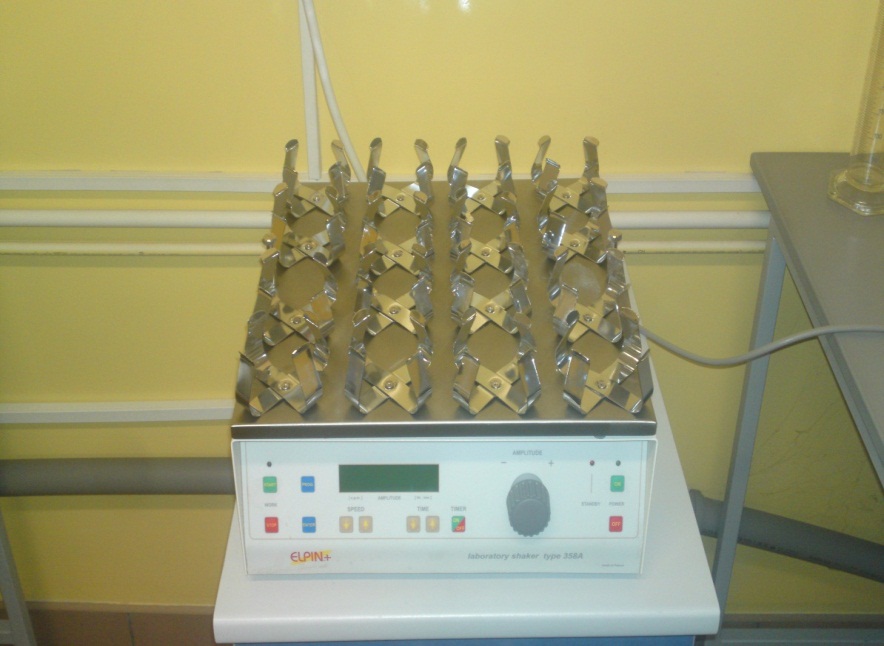 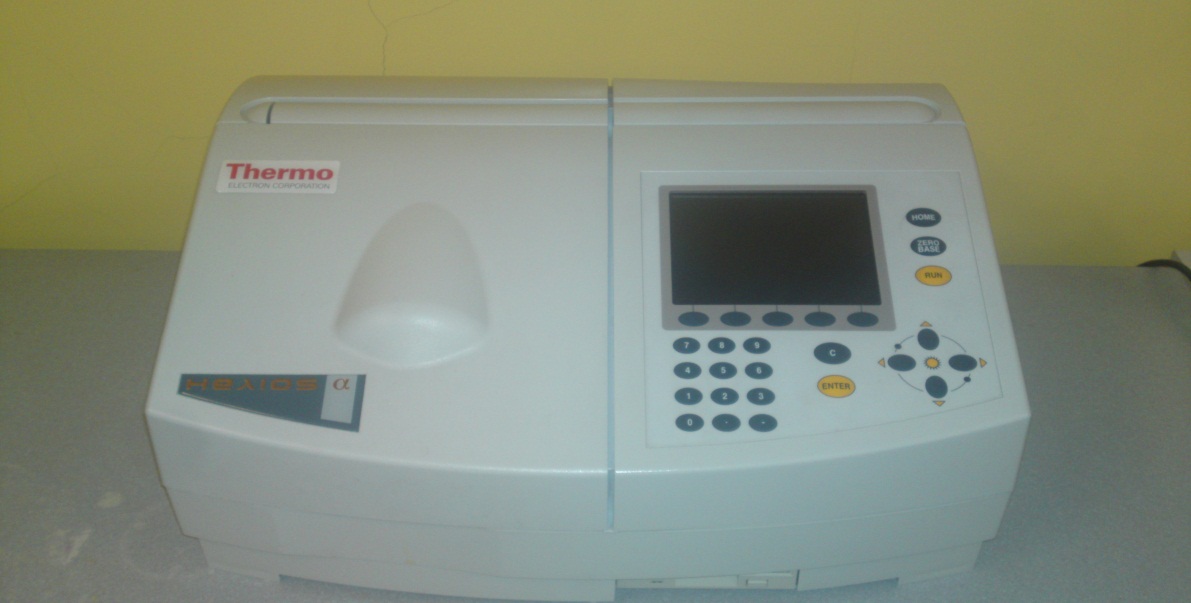 Wyniki badań
Przed przystąpieniem do badań sorpcji barwników, zostały wyznaczone krzywe wzorcowe niezbędne do wyznaczenia stężeń końcowych tych barwników w roztworze.
Izotermy sorpcji czerwieni anilanowej
pH=3
pH=9
pH=6
Izotermy sorpcji żółcieni złocistej anilanowej
pH=3
pH=9
pH=6
Wnioski
Na podstawie otrzymanych wyników badań można sformułować następujące wnioski:

Sorpcja barwników na węglach aktywnych jest skutecznym sposobem na usunięcie tych związków z roztworów.

Najlepszym sorbentem spośród badanych węgli aktywnych okazał się węgiel ROW 08. Charakteryzuje się on wysokim stopniem usunięcia barwnika z roztworu wynoszącym ponad 90% (dla wszystkich badanych stężeń początkowych).

Przeprowadzone badania nie wykazały jednoznacznie wpływu odczynu roztworów zawierających barwniki na wielkość pojemności sorpcyjnych badanych węgli aktywnych.